«Бюджет для граждан»
по решению
Совета народных депутатов 
муниципального образования Пенкинское Камешковского района Владимирской области
«О бюджете муниципального образования Пенкинское на 2024 год и  плановый период 2025 и 2026 годы» 
от 26.12.2023 № 100
СОДЕРЖАНИЕ
ВВОДНАЯ ЧАСТЬ
Бюджет для граждан - что это такое?

«Бюджет для граждан» - аналитический документ, разрабатываемый в целях предоставления гражданам актуальной информации о бюджете муниципального образования Пенкинское Камешковского района, в формате доступном для широкого круга пользователей. В представленной информации отражено положение бюджета на предстоящий 2024 год и плановый период 2025 и 2026 годов.
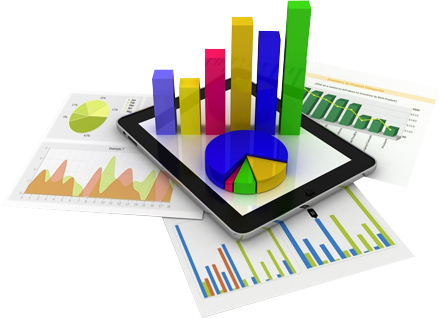 «Бюджет для граждан» 
создан для обеспечения прозрачности и открытости бюджетного процесса в нашем муниципальном образовании, нацелен на получение обратной связи от граждан по интересующим вопросам.
Цели бюджета для граждан
Взаимодействие власти и гражданина, общественный контроль
Раскрытие информации
о местном бюджете
Повышение финансовой грамотности населения
Граждане - и как налогоплательщики, и как потребители общественных благ - должны быть уверены в том, что передаваемые ими в распоряжение государства средства используются прозрачно и эффективно, приносят конкретные результаты как для общества в целом, так и для каждой семьи, для каждого человека.
Что такое бюджетный процесс?
Бюджетный процесс представляет собой деятельность по составлению проекта бюджета, его рассмотрению, утверждению, исполнению, составлению отчета об исполнении и его утверждению.
Стадии бюджетного процесса
V. Рассмотрение и утверждение отчета об исполнении бюджета
Бюджетный год
Бюджетный период
IV. Исполнение бюджета
III. Утверждение проекта бюджета
II. Рассмотрение проекта бюджета
I. Разработка проекта бюджета
Возможности влияния гражданина на состав бюджета
Публичные слушания
по проекту бюджета
Публичные
слушания по отчету об исполнении бюджета
Публичные обсуждения целевых программ
Основы формирования проекта бюджета муниципального образования 
Пенкинское
Исходные данные для составления проекта областного бюджета на 2024 год и  на плановый период 2025 и 2026 годов
Прогноз
социально- экономического
развития муниципального образования Пенкинское Камешковского района
на период
до 2026 года
Концепция
повышения эффективности бюджетных
расходов
в 2024-2026 годах
Исходные данные для составления проекта бюджета муниципального образования Пенкинское
на 2024 год и на плановый
период
2025 и 2026
годов
Послание
Президента РФ Федеральному Собранию
Основные направления налоговой политики муниципального образования Пенкинское Камешковского района  на 2024-2026 годы
на 2021 -2023 годы
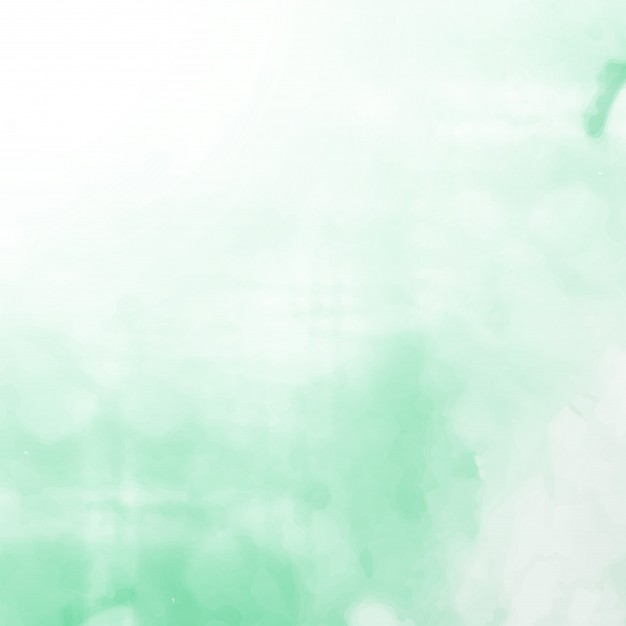 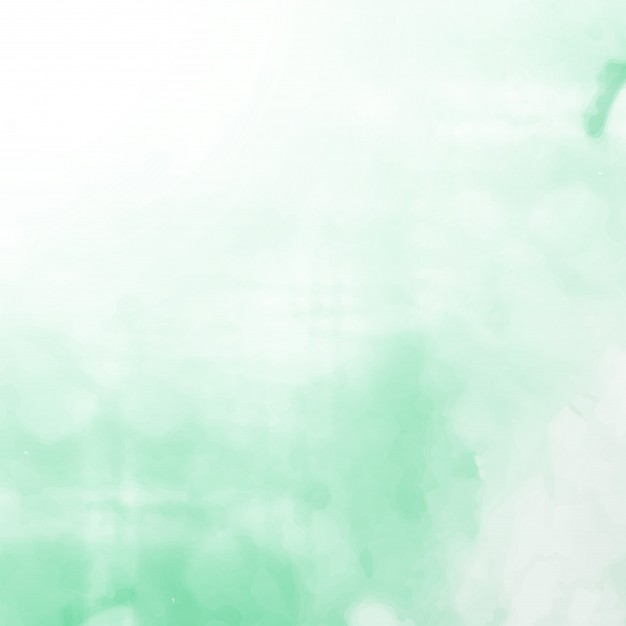 Основные направления налоговой политики муниципального образования Пенкинское Камешковского района  на 2024 год и на плановый период 2025 и 2026 годов разработаны в соответствии со статьей 172 Бюджетного кодекса Российской Федерации, Посланием Президента Российской Федерации Федеральному, Указом Президента Российской Федерации от 07 мая 2018 года № 204 «О национальных целях и стратегических задачах развития Российской Федерации на период до 2024 года»,  Положением о бюджетном процессе в муниципальном образовании Пенкинское Камешковского района.
Основополагающими целями при разработке основных направлений налоговой политики являются повышение налогового потенциала, улучшение администрирование платежей и увеличение собираемости налогов в муниципальном образовании Пенкинское Камешковского района.       
 
      Формирование налоговой политики муниципального образования Пенкинское Камешковского района и среднесрочную перспективу до 2026 года будет осуществляться на основе показателей прогноза социально-экономического развития муниципального образования Пенкинское  на 2024-2026 годы..
       Приоритетами налоговой политики муниципального образования Пенкинское Камешковского района  в среднесрочной перспективе являются дальнейшее повышение эффективности налоговой системы без роста существующей налоговой нагрузки на экономику по основным видам налогов, а также совершенствование и оптимизация системы налогового администрирования, стимулирование развития малого и среднего предпринимательства через специальные налоговые режимы, сохранение эффективных налоговых льгот. 
 
      Основными задачами в среднесрочной перспективе являются:
- повышение реалистичности прогнозирования и минимизация рисков несбалансированности при бюджетном планировании;
укрепление доходной базы бюджета поселения за счет наращивания стабильных доходных источников и мобилизации в бюджет имеющихся резервов;
- формирование прозрачной системы регулирования неналоговых платежей;
- стимулирование инвестиционной деятельности;
- поддержка субъектов малого и среднего предпринимательства.
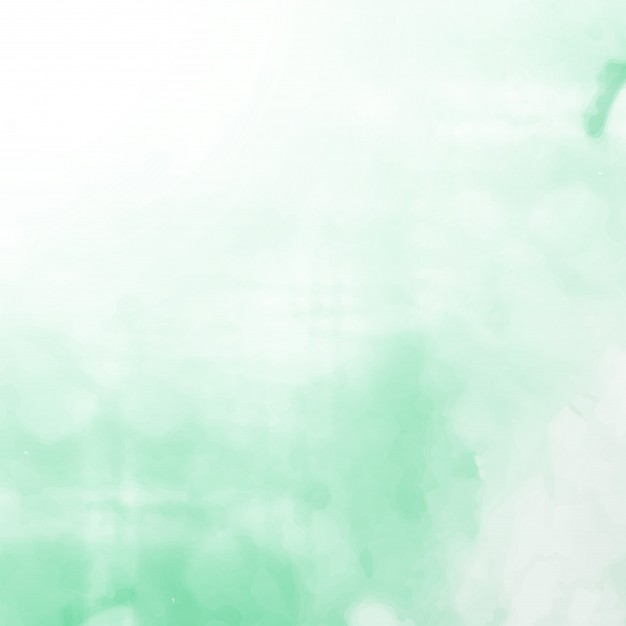 Основными направлениями, по которым предполагается реализовать налоговую политику, являются:
- повышение уровня ответственности главных администраторов доходов за выполнение плановых показателей поступления доходов в бюджет поселения;
- осуществление содействия среднему и малому бизнесу для развития предпринимательской деятельности;
- выявление и пресечение схем минимизации налогов, совершенствование методов контроля легализации «теневой» заработной платы;
- усиление работы администраторов по неплатежам в местный бюджет;
- обеспечение бюджетной, экономической и   социальной        эффективности; 
- установленных на местном уровне налоговых льгот и отмены неэффективных налоговых льгот;
- совершенствование   управления   муниципальной собственностью путем:
а) повышения эффективности управления муниципальным имуществом и земельными участками;
б) обеспечения сохранности муниципального имущества;
в) расширение налоговой базы по имущественным налогам путем выявления и включения в налогооблагаемую базу недвижимого имущества и земельных участков, которые до настоящего времени не зарегистрированы.
       Увеличение доходного потенциала напрямую зависит от конструктивного взаимодействия и скоординированных действий органов государственной власти и органов местного самоуправления с администраторами доходов, осуществление которого будет продолжено в рамках деятельности межведомственных рабочих групп по контролю за своевременностью и полнотой перечисления денежных средств в бюджет поселения, а так же в рамках работы по легализации объектов налогообложения.
      При формировании основных направлений налоговой политики муниципального образования учтены изменения в налоговое и бюджетное законодательство, вносимые и планируемые к принятию на федеральном и региональном уровнях.
Основные цели и задачи бюджетной политики на 2024-2026 годы
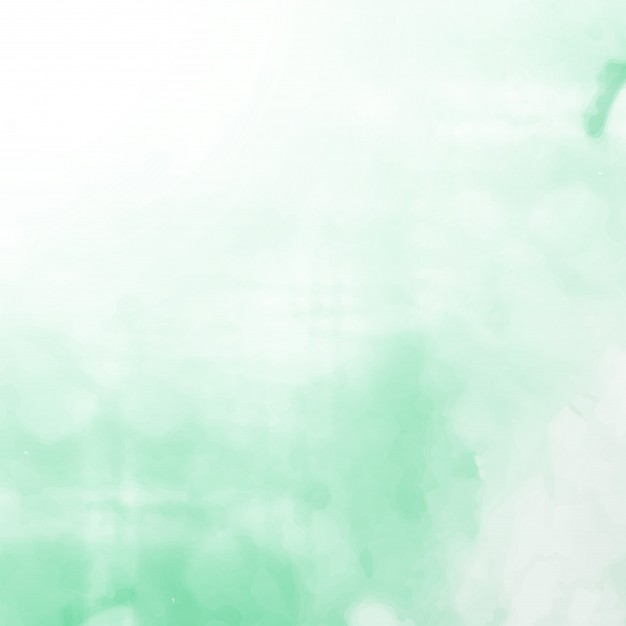 Основные направления бюджетной политики муниципального образования Пенкинское Камешковского района на 2024 год и 
на плановый период 2025 и 2026 годов (далее – основные направления бюджетной политики) определяют цели и приоритеты
 бюджетной политики администрации поселения в среднесрочной перспективе, разработаны в соответствии с требованиями 
бюджетного кодекса Российской Федерации.
       Целью основных направлений бюджетной политики является определение условий, используемых при составлении проекта
 бюджета муниципального образования Пенкинское на 2024 год и плановый период 2025-2026 годы, 
а также обеспечение прозрачности и открытости бюджетного планирования.
Основные направления бюджетной политики сохраняют преемственность целей и задач, определенных в 2023 году.
Цель бюджетной политики – обеспечить долгосрочную устойчивость бюджета муниципального образования Пенкинское.
         В новом бюджетном цикле реализация бюджетной политики будет осуществляться в соответствии с Посланием Президента
 Российской Федерации Федеральному Собранию, Указом Президента Российской Федерации от 07 мая 2018 года 
№ 204 «О национальных целях и стратегических задачах развития Российской Федерации на период до 2024 года» (далее – Указ).
Повышение эффективности бюджетных расходов предполагает необходимость принятия ряда мер по повышению стратегической 
эффективности, операционной эффективности управления расходами, а также мер по повышению подотчетности (подконтрольности) 
бюджетных расходов.
.
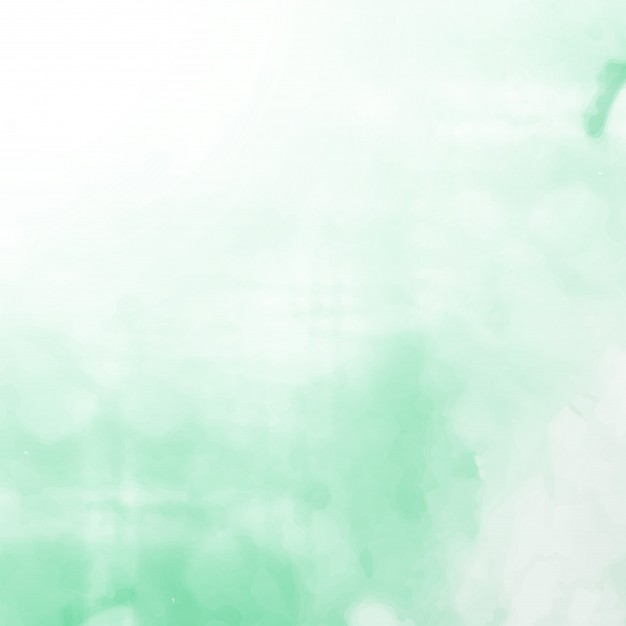 Повышение стратегической эффективности заключается во внедрении проектных методов при управлении реализацией 
муниципальными программами муниципального образования Пенкинское Камешковского района.  Для достижения национального
 развития Указа в муниципальном аспекте предстоит уточнить в муниципальных программах поселения перечень задач, целевых 
показателей, синхронизировав их с государственными программами области, а также обеспечить их финансовыми ресурсами 
в пределах выделенных объемов бюджетного финансирования.
Обеспечение операционной эффективности подразумевает использование механизмов казначейского сопровождения средств 
бюджета поселения в пределах суммы, необходимой для оплаты денежных обязательств получателей средств бюджета.
В соответствии с поручением Президента Российской Федерации от 1 марта 2020г. № Пр-354 необходимо создание условий для
 реализации мероприятий, имеющих приоритетное значение для жителей муниципального образования и определяемых с учетом их 
мнения (путем проведения открытого голосования или конкурсного отбора). Будет продолжена поддержка развития инициативного
бюджетирования  через добровольные пожертвования граждан.
Повышение подотчетности (подконтрольности) бюджетных расходов предполагает внедрение внутреннего финансового контроля 
и внутреннего финансового аудита.
Основные характеристики 
местного бюджета
Доходы
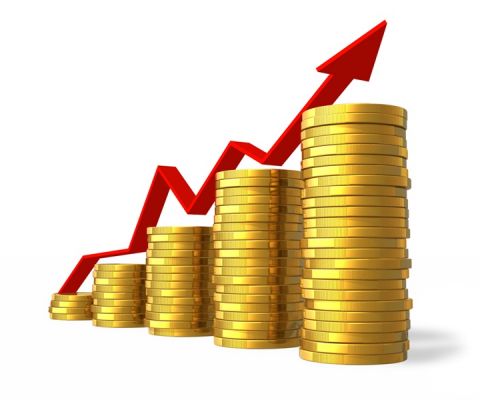 Динамика поступления доходов в бюджет муниципального образования Пенкинское в 2022-2026 годах (млн. рублей)
14
Структура доходов бюджета муниципального образования Пенкинское в 2022-2026 годах (млн. рублей)
15
Структура налоговых и неналоговых доходов бюджета муниципального образования  Пенкинское в 2022-2026 годах
16
Структура налоговых доходовбюджета муниципального образования Пенкинское в 2024-2026 годах
17
Формы межбюджетных трансфертов, предоставляемых из областного и районного бюджета
Дотации бюджетам сельских поселений на выравнивание бюджетной обеспеченности предусматриваются в целях выравнивания бюджетной обеспеченности сельских поселений
Под субсидиями понимаются межбюджетные трансферты, предоставляемые бюджетам муниципальных образований в целях софинансирования расходных обязательств, возникающих при выполнении полномочий органов местного самоуправления по вопросам местного значения
В случаях и порядке, предусмотренных законами субъектов Российской Федерации и принимаемыми в соответствии с ними иными нормативными правовыми актами органов государственной власти субъектов Российской Федерации, местным  бюджетам могут быть предоставлены иные межбюджетные трансферты из бюджета субъекта Российской Федерации. Кроме того, в случаях и порядке, предусмотренных муниципальными правовыми актами представительного органа муниципального района, бюджетам сельских поселений могут быть предоставлены иные межбюджетные трансферты из бюджета муниципального района.
Структура и динамика межбюджетных трансфертовв 2022-2026 годах
19
Расходы
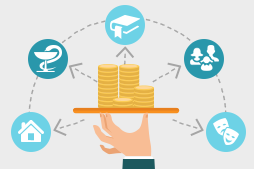 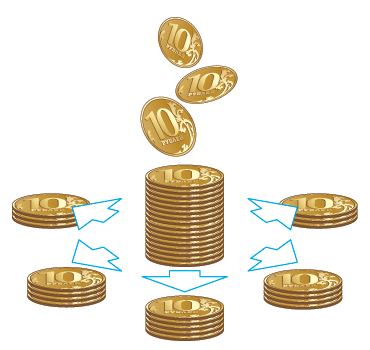 Расходы бюджета муниципального образования Пенкинское на 2024-2026 годы
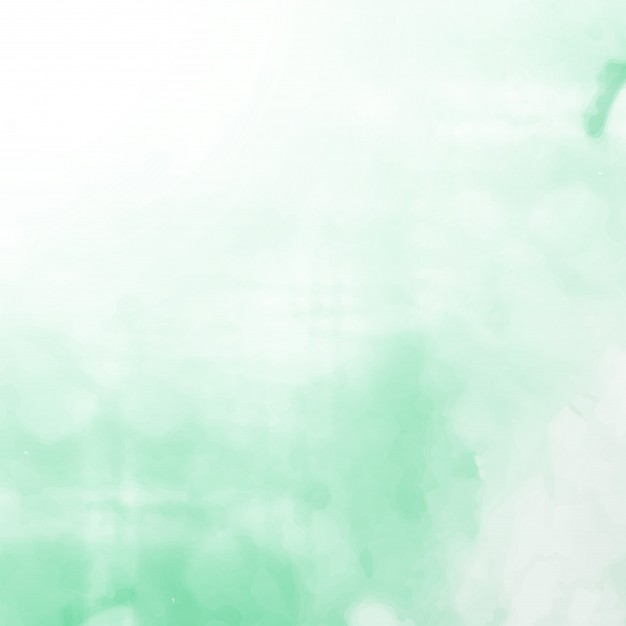 Расходы по бюджету муниципального образования Пенкинское  на 2024 год планируются в сумме 8433,7тыс. рублей, в 2025 году 12546,1тыс. рублей, в 2026 году 8267,6тыс. рублей.
     Основным документом для формирования расходов на очередной финансовый год является реестр расходных обязательств текущего года по вопросам местного значения и переданных полномочий. За основу планирования действующих расходных обязательств на 2024 год и на плановый период 2025-2026 годы был взят реестр расходных обязательств муниципального образования Пенкинское  на 01 ноября 2023 года. Учтены расходы по  вновь принимаемым расходным обязательствам. 

 Расходы бюджета муниципального образования Пекинское в разрезе функциональной структуры расходов
Структура расходов  бюджета муниципального образования Пенкинское по разделам  бюджетной классификации  характеризуется следующими данными (без учета условно утвержденных расходов):
тыс. рублей
.
Динамика расходов бюджета муниципального образования Пенкинское в 2022-2026 годах, млн. рублей
22
Структура расходов бюджета муниципального образования Пенкинское на 2024 год, млн. рублей
23
Структура расходов бюджета муниципального образования Пенкинское на социальную сферу  на 2024 год, млн. рублей
24
Динамика расходов бюджета муниципального образования Пенкинское на общегосударственные вопросы в 2022-2026 годах, млн. рублей
25
Общегосударственные вопросы
	В бюджете муниципального образования Пенкинское на 2024-2026 годы по разделу «Общегосударственные вопросы» предусмотрены бюджетные ассигнования в 2024 году в сумме 2257,1тыс. рублей, в 2025 году в сумме 2223,1тыс. рублей, в 2026 году в сумме 2198,6 тыс. рублей.
	Бюджетные ассигнования по разделу «Общегосударственные вопросы» характеризуются следующими данными:
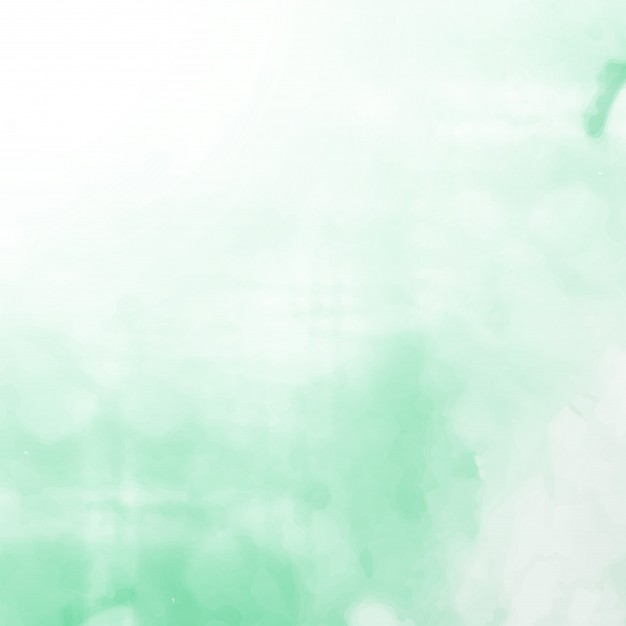 Динамика расходов бюджета муниципального образования Пенкинское на национальную безопасность и правоохранительную деятельность в 2022-2026 годах, тыс. рублей
27
Национальная безопасность и правоохранительная деятельность
	Бюджетные ассигнования по разделу «Национальная безопасность и правоохранительная деятельность» предусмотрены на 2024-2026 годы ежегодно.
	Бюджетные ассигнования по разделу «Национальная безопасность и правоохранительная деятельность» характеризуются следующими данными:
тыс. рублей
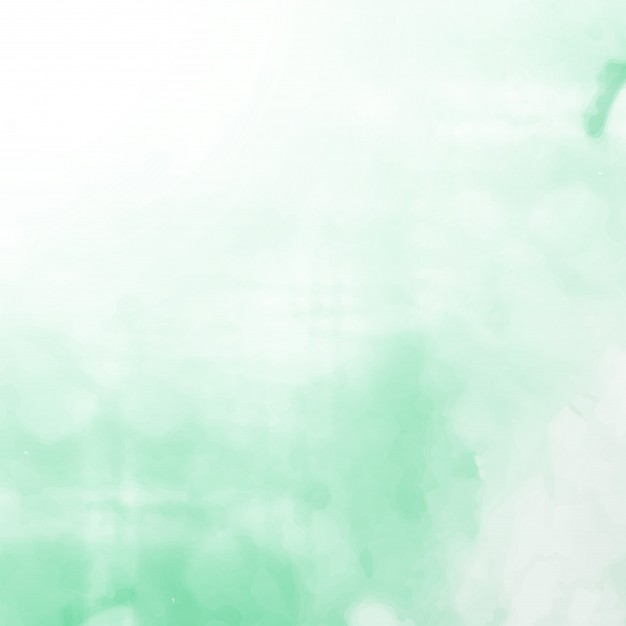 Национальная оборона
	Расходы бюджета муниципального образования Пенкинское по разделу бюджетной классификации «Национальная оборона»  характеризуются следующими данными:
тыс. рублей
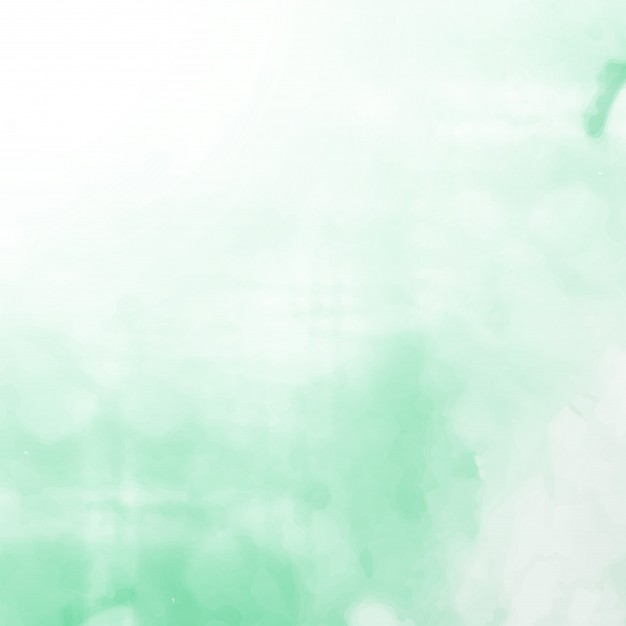 Динамика расходов бюджета муниципального образования Пенкинское на жилищно-коммунальное хозяйство в 2022-2026 годах, млн. рублей
30
Жилищно-коммунальное хозяйство
	Бюджетные ассигнования по разделу «Жилищно-коммунальное хозяйство» характеризуются следующими данными:
тыс. рублей
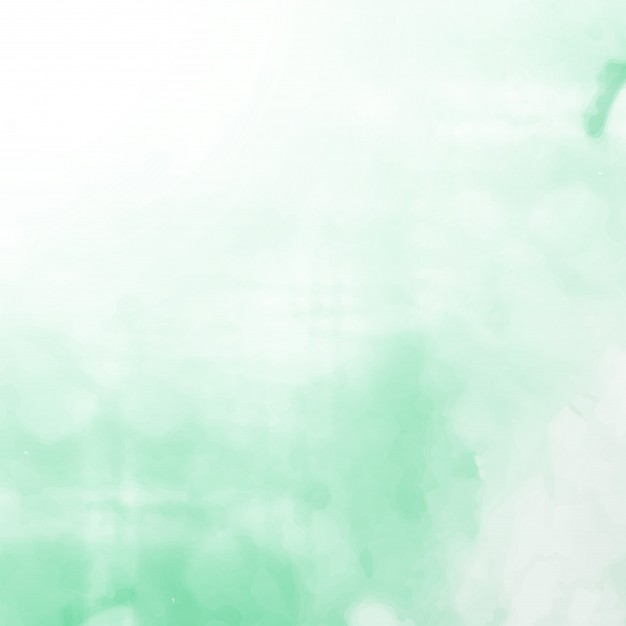 Жилищное хозяйство - в 2024-2025 году планируется ремонт в жилых помещениях маневренного за счет субсидии бюджету муниципального образования на обеспечение безопасного проживания граждан в жилых помещениях маневренного фонда в сумме по 200,0 тыс. рублей ежегодно, данные расходы запланированы по муниципальной целевой программе «Капитальный ремонт муниципального жилищного фонда муниципального образования Пенкинское».
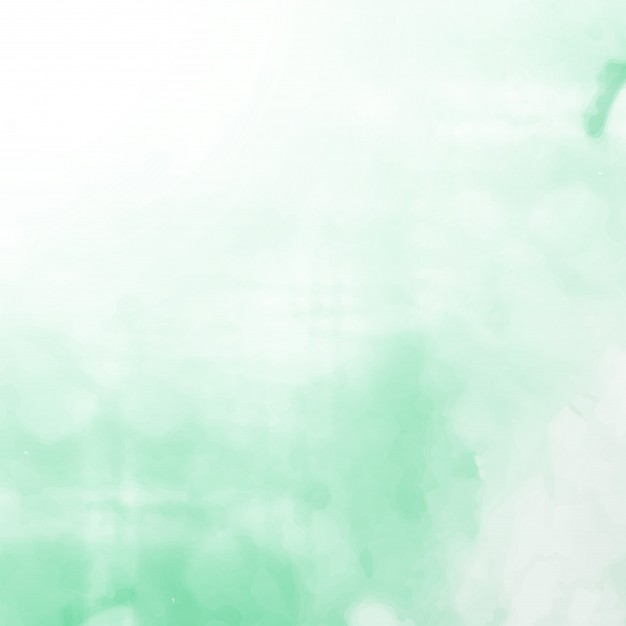 Благоустройство - на мероприятия по благоустройству территории муниципального
 образования предусмотрены средства за счет бюджета муниципального образования  в 2024 году в сумме 251тыс. рублей, 2025 году в сумме 290,9тыс. рублей, в 2026 году 251,9 тыс. рублей, данные расходы будут направлены на  уличное освещение, благоустройство дворовых и прилегающих территорий, опиловку деревьев, окашивание населенных пунктов, уборка   несанкционированных свалок.

Другие вопросы в области жилищно-коммунального хозяйства – запланированные
 расходы предусмотрены на содержание МУ «УЖКХ МО Пенкинское»:
 - на выплату заработной платы с начислениями;
 - на приобретение товаров и услуг, в том числе: услуги; коммунальные услуги, услуги по содержанию имущества; прочие услуги ; страхование; увеличение стоимости материальных.
 Подробная расшифровка указана в расчете к сметам.
Мероприятия, проводимые по благоустройству поселения позволят создать более благоприятные условия для жизни и здоровья населения, реализации иных мер по предупреждению и устранению вредного воздействия на человека факторов среды обитания.
Динамика расходов бюджета муниципального образования Пенкинское на культуру, кинематографию в 2022-2026 годах, млн. рублей
33
Динамика расходов бюджета муниципального образования Пенкинское на социальную политику в 2022-2026 годах, тыс. рублей
34
Социальная политика
	Бюджетные ассигнования бюджета муниципального образования Пенкинское Камешковского района по разделу «Социальная политика» характеризуются следующими данными:
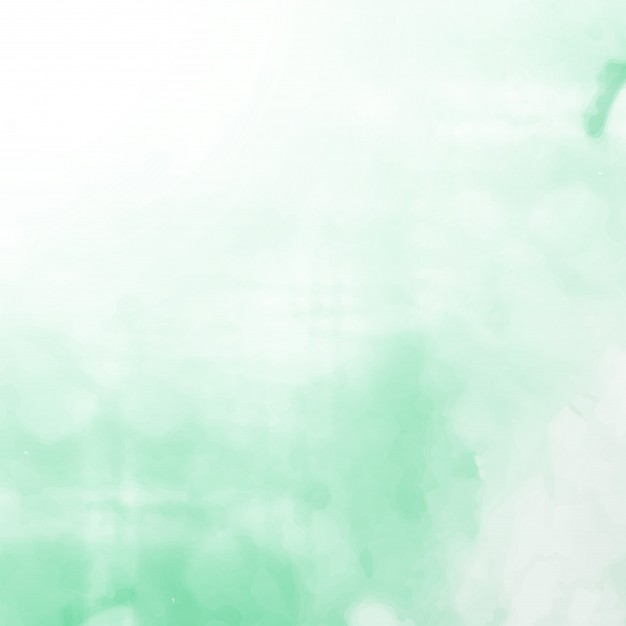 По подразделу «Пенсионное обеспечение» планируются бюджетные ассигнования на ежемесячные доплаты к пенсиям муниципальным служащим в 2024-2026 годах в сумме 5,9 тыс. рублей ежегодно.
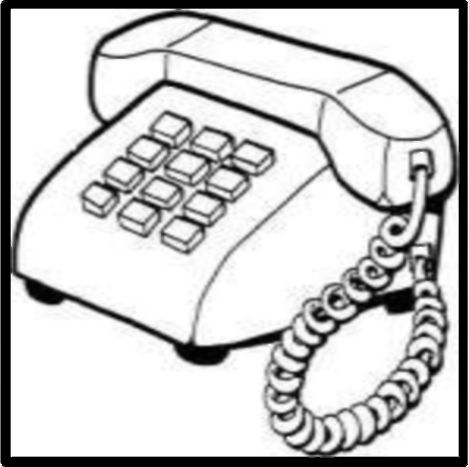 Информация для контактов
•   Администрация муниципального образования Пенкинское сельское поселение Камешковского муниципального района Владимирской области
•	Адрес: 601322, Владимирская обл., Камешковский р-н,
д. Пенкино, ул. Набереная, д. 6
Тел/факс 8(49248) 2-13-73

www: http://penkino.ru
e-mail: admpenkino@mail.ru

•